Relojes para horario
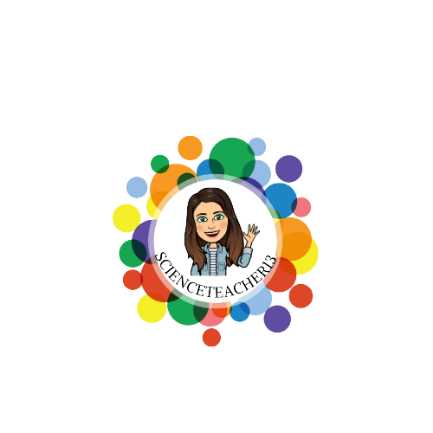 Gracias por descargarte este material.
Te agradecería que dejaras una valoración en la plataforma para valorar mi trabajo.
Este archivo está en formato editable, para que lo adaptes a tu horario de cole.
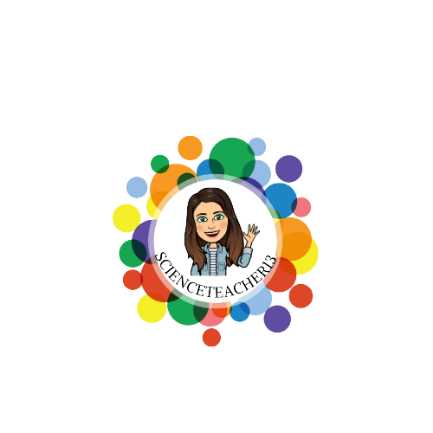 Fuente: entreipadsycuadernos
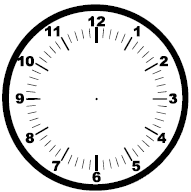 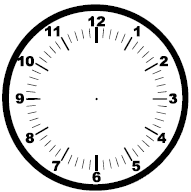 9:00
10:00
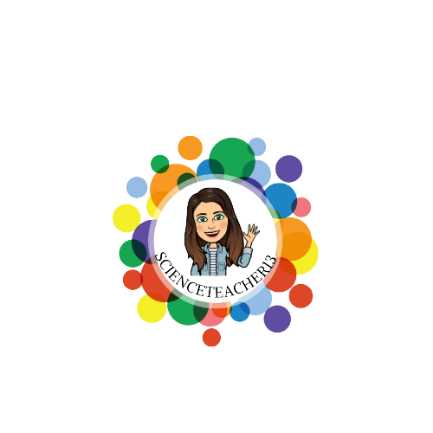 nueve en punto
diez en punto
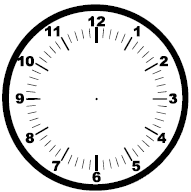 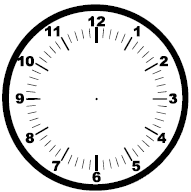 11:00
10:00
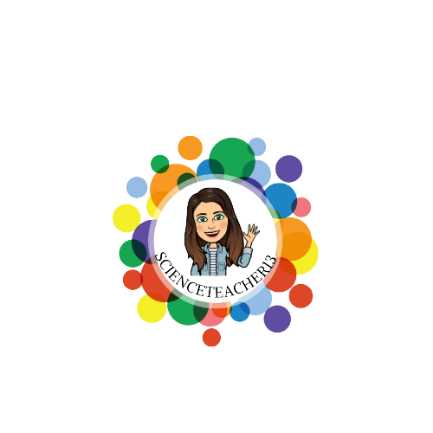 once en punto
diez en punto
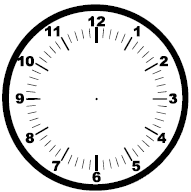 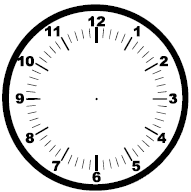 11:00
12:00
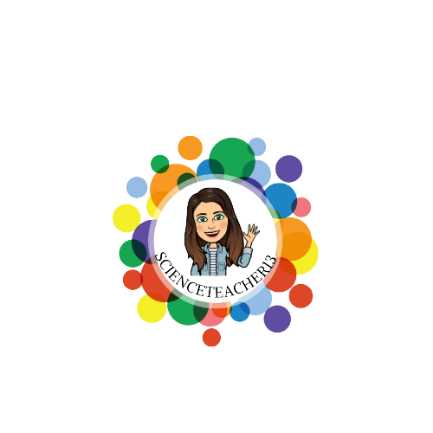 doce en punto
once en punto
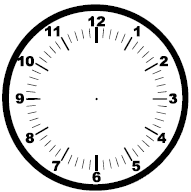 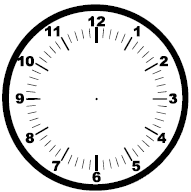 12:00
12:30
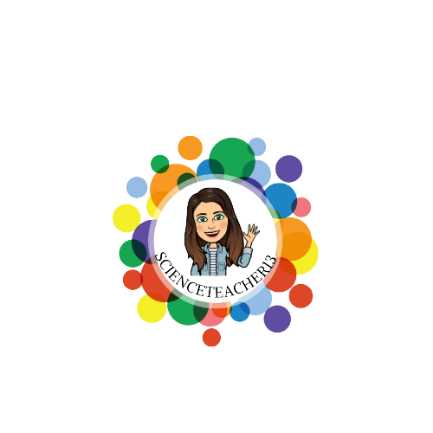 doce en punto
doce y media
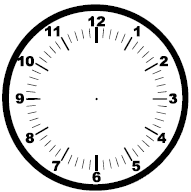 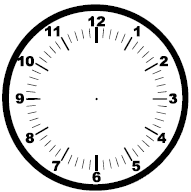 12:30
13:15
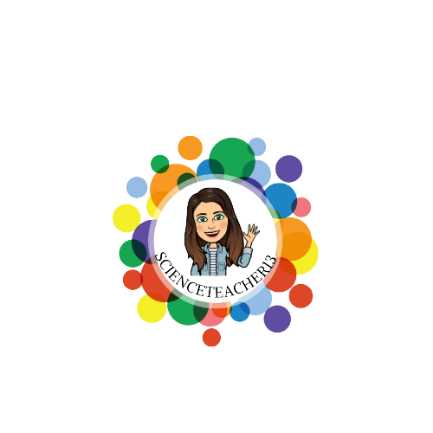 una y cuarto
doce y media
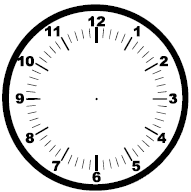 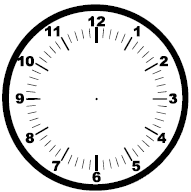 14:00
13:15
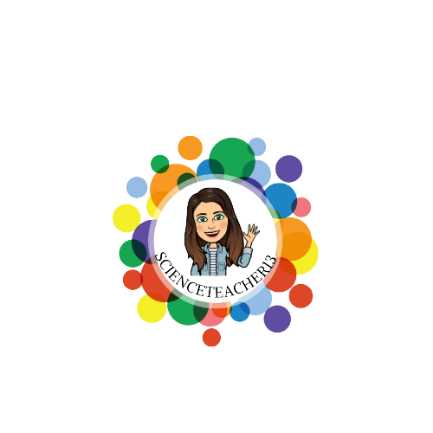 una y cuarto
dos en punto